Why do some people think that life is a journey? What significant experiences mark this?
YEAR 4
Term 6
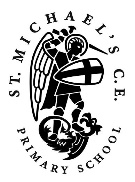 Key 
Vocabulary:

journey
ritual
ceremony
commitment 
marriage
Christian
Jew
Hindu
Bar Mitzvah
baptism
dharma
karma
moksha
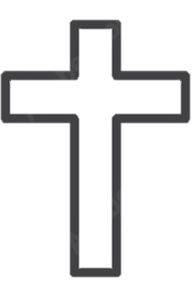 Key Bible Stories:

Luke 1:5 – 25
Zechariah and his wife Elizabeth were childless.
Zechariah was chosen to go into the temple of the Lord and burn incense.
 All the assembled worshipers were praying outside. 
An angel of the Lord appeared to him with good news. 
He left the temple unable to speak. 
Matthew 3: 13 – 17
Jesus came from Galilee to the Jordan to be baptised by John. 
John tried to deter him. 
As soon as Jesus was baptised, he went up out of the water, heaven opened and the Spirit of God descended like a dove.
Others:
Acts 9:10 – 19
Acts 8: 26 – 40
Acts 16: 16 – 34
1 Corinthians 13
Knowledge Building Blocks:

Suggest why some people see life as a journey and identify some of the key milestones on this journey.
Describe what happens in Christian, Jewish and/or Hindu ceremonies of commitment and say what these rituals mean.
Suggest reasons why marking the milestones of life are important to Christians, Hindus and/or Jewish people.
Link up some questions and answers about how believers show commitment with their own ideas about community, belonging and belief.
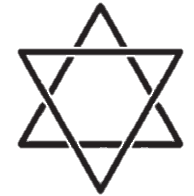 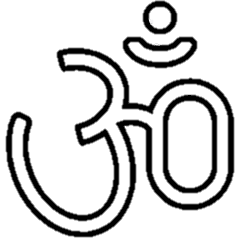